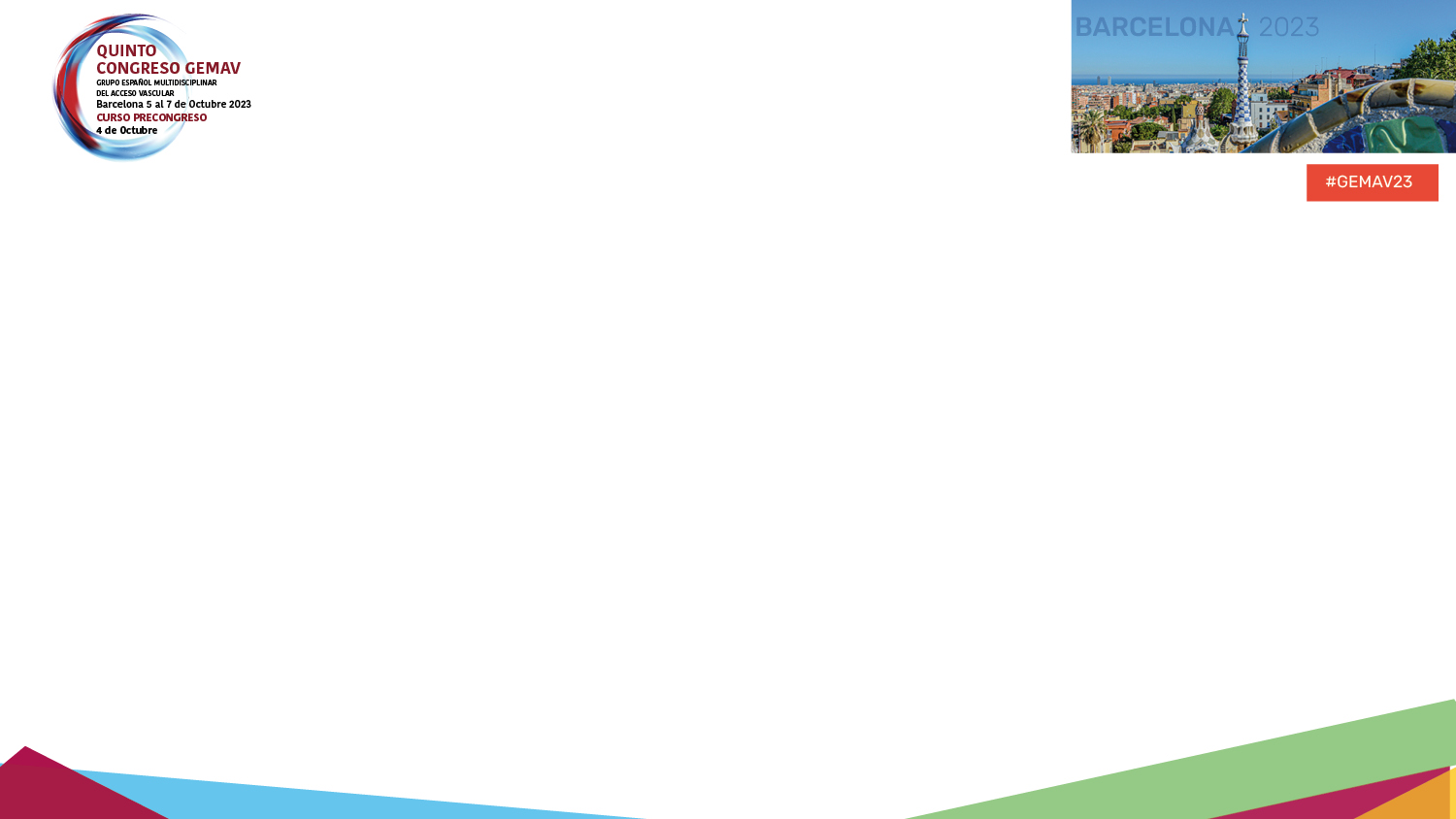 Espacio para escribir el título y los autores
Place to write the title and authors
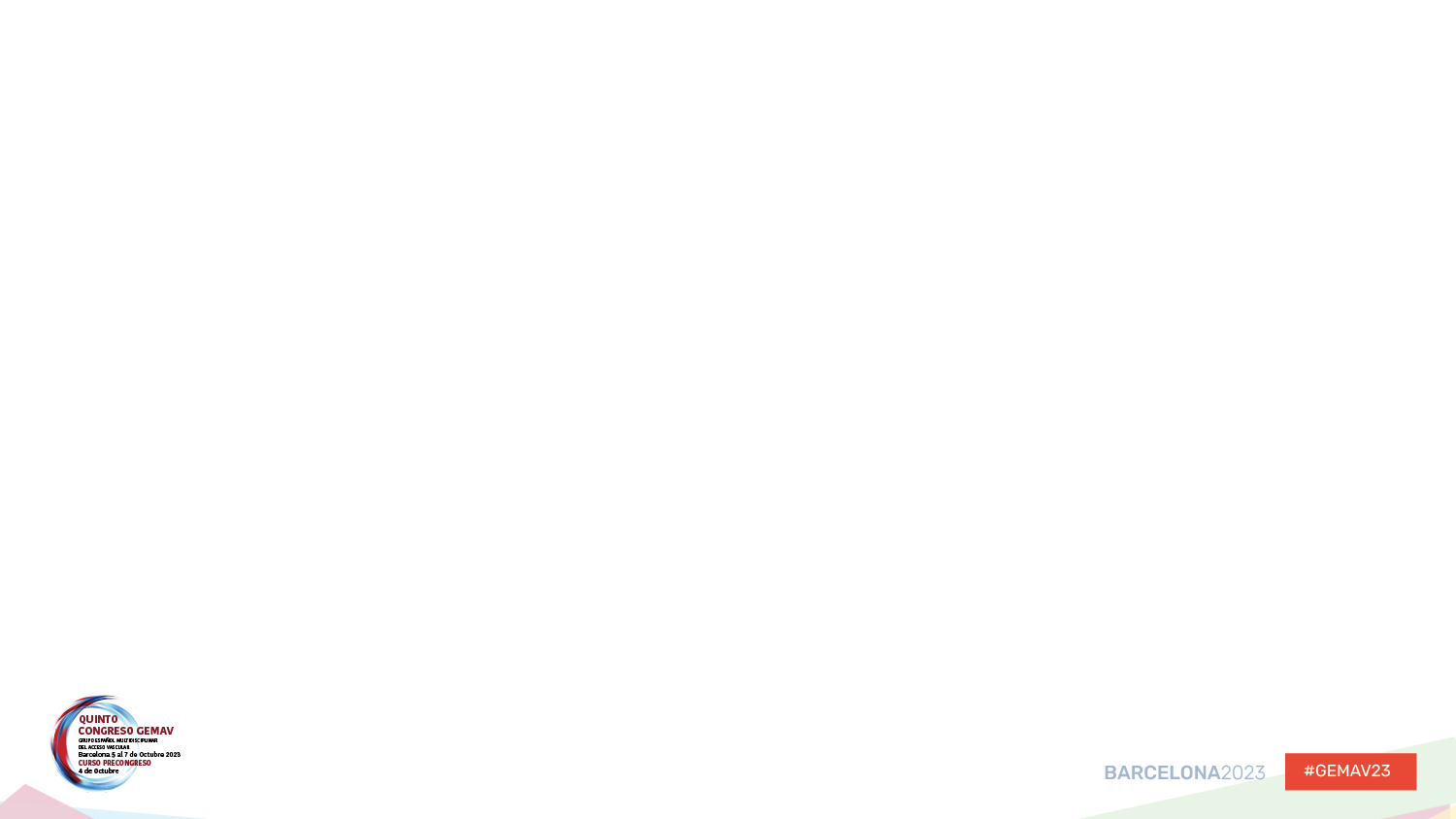 Contenido/Content